Table 1. Major characteristics of the research
Figure 1. Cumulative number of articles
Figure 2. Ten most used author keywords
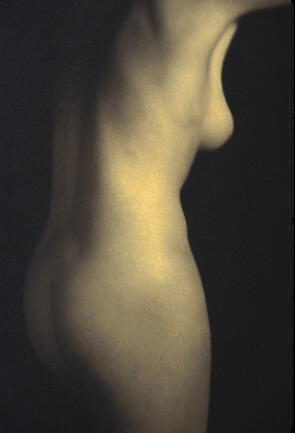 Publication Trends of Breast Cancer Articles in SCI
Yi-Hui Wang1#, Wei-Yu Fang2, Ming-Huang Wang3, Wen-Ta Chiu4,5 and Yuh-Shan Ho6*
1Graduate Institute of Medicine, Kao-Hsung Medical University
2Graduate Institute of Medicine Genetics, Kao-Hsung Medical University
3School of Public Health, Taipei Medical University
4Graduate Institute of Injury Prevention and Control, Taipei Medical University
5Department of Neurosurgery, Taipei Medical University - Wan-Fang Hospital
6Bibliometric Centre, Taipei Medical University - Wan-Fang Hospital
Introduction
Breast cancer happens when cells in the breast begin to grow out of control and can invade nearby tissues or spread throughout the body. The occurrence of breast cancer related to the individual and the environments. What kinds of risk factors would cause breast cancer? Moreover, the treatment of breast cancer patients, like chemotherapy, do they all response to the treatment? By all over the world’s researching, the answers of these questions will be getting understand in the future. The objective of this study is to conduct a bibliometric analysis of all breast cancer-related publications in Science Citation Index (SCI) from 1991-2005.
Methods
Documents used in this study were based on the databases of the SCI which was accessed from the ISI Web of Science, ‘Breast cancer and’, ‘polymorphism’ were used as keywords to search titles, abstracts, and keywords. Parameters analyzed included type of document, page count, authorship, journal, author keywords and country of publication.
Results
There was logarithmic relation between yearly cumulative number of publications and the year from 1991 to 2005.
Of the 10,248 articles in SCI, 5,570 articles had author keyword information. Among 25,625 keywords, 6,060 (24%) keywords were used only 1 time.
PY: Publication
P  : No. of articles
PG: Total pages
AU: No. of authors
J   : No. of journals
NR: Cited reference count
SP: Single country publications
CP: International collaborative 
       publications
Conclusions
The logarithmic relation shows that Breast Cancer research was a constant growth rate on publications in the fifty year. 
Nine document types were found in the total of 2,061 documents. Eighty-five percent of all documents are articles.
As the keywords analysis, “Breast Cancer” is more popular than “Polymorphism”.
All articles were published in the total of 943 journals. Thirsty-eight percent of all articles were published in journals which listed in the category of Oncology.